Prezentace informací na internetu 1.
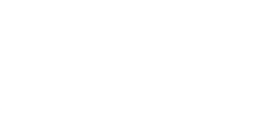 “A designer is a business professional who develops solutions to commercial needs that require the balancing of technical, commercial, human and aesthetic requirements.”
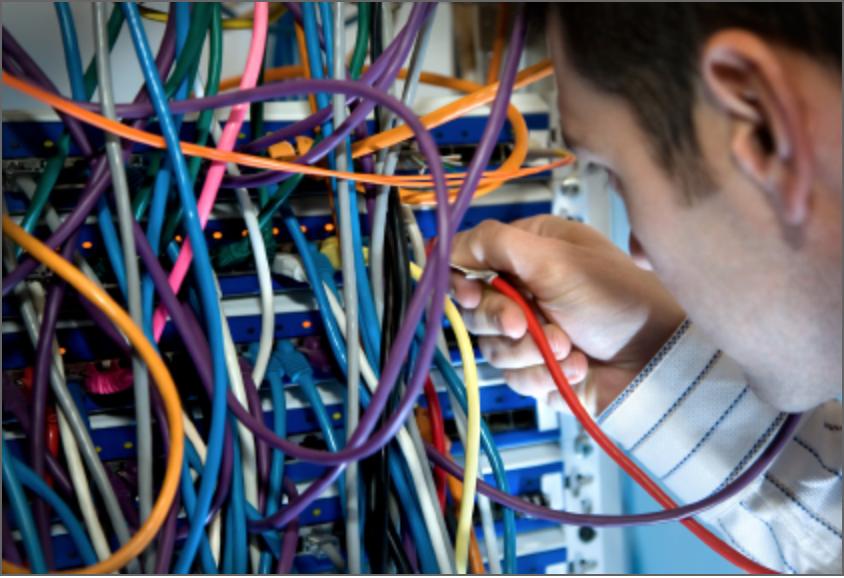 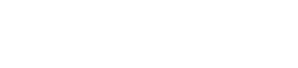 poskytnout		=	dát	
bezplatný			=	zdarma, gratis	
následující			=	tento, tuto, toto	
dozvíte se			=	zjistěte, odhalte	
učinit, zhotovit	=	(u)dělat	
překážka			=	háček, zádrhel	
zabránit			=	přestat	
pořídit				=	koupit	
obdržet			=	dostat	
zvolit				=	vybrat	
zřetelně			=	jasně	
příležitost			=	výzva, šance
dovolit			=	nechat	
doporučení		=	rada	
riziko			=	nebezpečí	
uspíšit			=	zrychlit	
pěkný			=	lákavý	
obtížný			=	těžký	
rozlehlý		=	velký	
oznámit		=	říct	
opomenout		=	vynechat	
potěšený		=	šťastný	
kvalitnější		=	lepší	
zprávy			=	novinky	
uplatnit		=	využít	
bezprostředně		=	právě teď
http://www.ottocopy.cz/zlost-pomsta-jed-strach-sex-vlny-magnet-slast
?
Choose your own adventure
Problems?
Edward de Bono, 6 Thinking Hats.
There isn’t only one way to view a problem.
Different people have different perspectives and approaches in solving problems.
How we identify our world depends upon our perceptions and experiences.
UX design?
User experience (UX) involves a person's behaviors, attitudes, and emotions about using a particular product, system or service. User experience includes the practical, experiential, affective, meaningful and valuable aspects of human-computer interaction and product ownership.
CX design
Customer experience (CX) is the sum of all experiences a customer has with a supplier of goods and/or services, over the duration of their relationship with that supplier. This can include awareness, discovery, attraction, interaction, purchase, use, cultivation and advocacy.
Service Design
Service design is the activity of planning and organizing people, infrastructure, communication and material components of a service in order to improve its quality and the interaction between service provider and customers.
?
Customer
Design for user experience
We’re supposed to delight our users, even provide them with magic, so that they love our websites, apps and start-ups.
UX Cannot Be Designed!
You cannot design the user 
You cannot design the situation
You can design FOR user experience
You can design the product or service, that’s all

Usability, Emotional Design
How to design for UX
http://semanticstudios.com/publications/semantics/000029.php
UX is not design
UX is an umbrella term.
UX is a movement.
UX is a process. 
UX is a role.
UX is a discipline.
UX is an industry.
UX is a philosophy.
UX is a collection of techniques.
Umbrella term
Process
Waterfall
Agile
Lean
Collection of techniques
Research
Competitor analysis
Surveys
Stakeholder Interviews
Content audit
Diary study
User interviews
Heuristic Review
User testing
Analysis
Card Sorting
Use Cases
Storyboards
Personas
Scenarios
Job stories
Mental models
Experience map
Design
Collaborative Design
Workflow diagram
Sitemap
Wireframe
Paper prototype
Mood board
Does anyone care?
UX roles
UX roles
Designer
Creative designer
Interaction designer
UI designer
Visual designer
Researcher
Information architect
UX architect
Usability Analyst/Tester
UX manager
Director of UX
Chief Experience Officer
UX designer
Designer
Designing screens and interactions, and involves a lot of sketching, documentation, and refining.
Researcher
Person that researches people – what they like, dislike, need, and do.
Information architect
Is responsible for creating the information hierarchy that is used in a system or a site.
UX architect
UX architect will define the “high-level” blueprint of how a system should work, including the interaction patterns and controls used and the content strategy/tone of voice.
Usability Analyst/Tester
Testing designs with users.
UX manager
Is more focused on mentoring and project management than actually “hands-on.” A UX manager recruits, hires, and mentors user researchers and designer and oversees their performance.
Director of UX
UX Director is someone who helps define process and sometimes manages multiple teams (A design team, research team, usability test team, etc.).
Chief Experience Officer
Strategic role. Executing a user-centered vision and process throughout the organization.
Tereza.venerova@gmail.com
@tvenerova
www.otestujweb.cz